Муниципальное бюджетное общеобразовательное учреждение  
Анжеро-Судженского городского округа
 «Основная общеобразовательная  школа №8» 



«Оценка инновационного потенциала
 педагогического коллектива 
на основе результатов
 комплексного мониторинга»
Анкудинова О.Ю.,заместитель директора по НМР
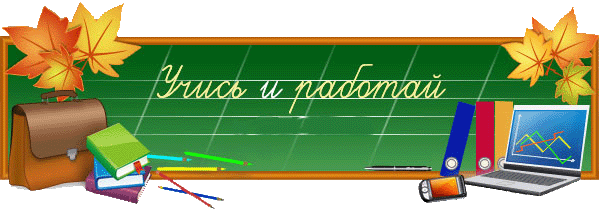 АКТУАЛЬНОСТЬ  темы
Инновационная деятельность педагога - социально-педагогический  феномен, 
отражающий его творческий потенциал, выходящий за пределы нормативной деятельности.
Аспекты инновационной деятельности
Изучение инновационного потенциала личности педагога;

Анализ условий образовательной среды в учреждении
Что же такое «Инновационная деятельность»?
«Инновация относится не только к созданию и распространению новшеств, но и к преобразованиям, изменениям в образе деятельности, стиле мышления, который с этими новшествами связан»;

«новое в педагогике» соотносят с такими характеристиками, как полезное, прогрессивное, положительное, современное, передовое.
Основные признаки инновационного потенциала  педагога
сформированность   следующих качеств:
личностных (большая работоспособность, умение выдерживать действие сильных раздражителей, высокий эмоциональный статус, готовность к творчеству) 
специальных качеств (знание новых технологий, овладение новыми методами обучения, умение разрабатывать проекты, умение анализировать и выявлять причины недостатков).
Функции мониторинга
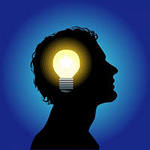 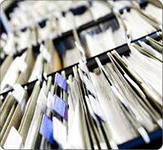 Мониторинг 
состояния  общего образования 
Кемеровской области
условия инновационной деятельности (материально-технические, нормативно-правовые, кадровые, информационные, учебно-методические, психолого-педагогические и др.);
содержание инновационной деятельности; 
результаты инновационной деятельности;
управление инновационной деятельностью
Объекты мониторинга
Кадровый потенциалМониторинг возрастных показателей
Мониторинг Стажевой группы
Мониторинг Стажевой группы
Мониторинг ОБРАЗОВАНИЯ
Методическая деятельность МБОУ «ООШ№8»
Система АИС образования Кемеровской области
Информационная готовность педагога;
Мотивационная готовность педагога к освоению новшеств; 
Антиинновационные барьеры, препятствующие освоению инноваций;
Уровень новаторства педагога;
Способности к самообразованию
Мониторинг удовлетворенности населения качеством общего образования
Повышение удовлетворенности обучающихся условиями в ОО (кабинеты, столовая…)
Улучшение мнения об обеспеченности ОО учебной литературой
Уровень профессионального роста педагогов
Рост доли обучающихся, считающих, что в ОО созданы условия  для реализации профессиональных интересов и намерений в отношении продолжения обучения
Рост доли родителей, считающих, что преподавание соответствует  требованиям и времени
«+» мониторинга
«-», выявленные при помощи МОНИТОРИНГА
Роль мониторинга в оценке инновационного потенциала педагогического коллектива
мониторинг способствует изучению потенциала педагогов к организации и внедрении инновационной деятельности. 
      
		Мониторинг инновационной деятельности служит оптимизации образовательной системы.
Спасибо за внимание !